Bangor Open Singles
2022
Gary Eaton Jun (Salisbury )

Gary Eaton Jun 12 v 2 Matt Stevenson Castle

Semi  
        Gary  8 V 5 Glen Brown Ards
        Matt 9 V 8 Matthew Crawford Bangor
Quarter
        Gary 10 V  7 Ronan Cregan Lurgan
        Matt 13 V 11 Robert Jervis Pickie
        Glen 10 V  5 Adam McKeown Old Bleach
  Matthew
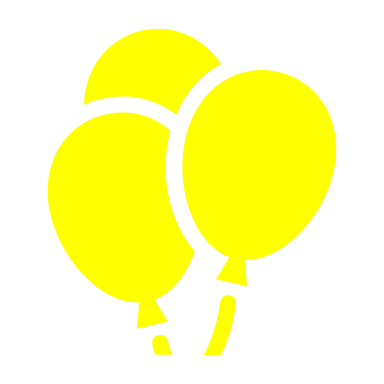 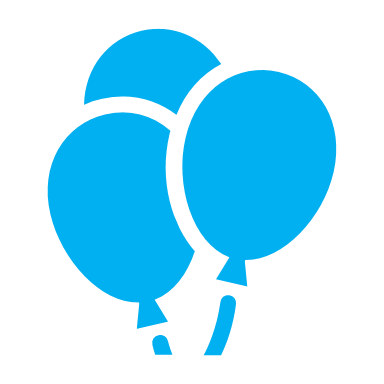 Bangor Open Singles

                2019


            Gary Eaton Jun ( Salisbury )

     Final :- Gary   v   Jim Corry ( Castle )


Semi    Gary  12 v 4 Derek Wright  ( Banbridge )
             Jim    11 v 2  Thomas McClean ( Bangor )



Quarter 
             Gary  10 v 9 James McKenny ( Dromore )
                Jim   8 v 7 David Black ( Knock )
             Derek  9 v 4 David McRandal ( Larne )
         Thomas 14 v 6 Alan Stewart ( Bangor )
This Photo by Unknown Author is licensed under CC BY-ND
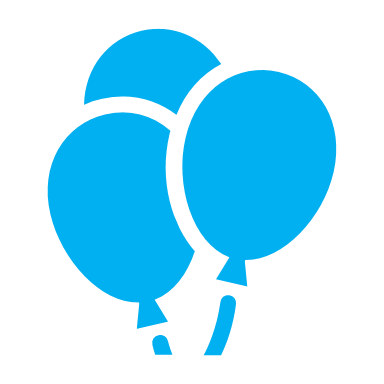 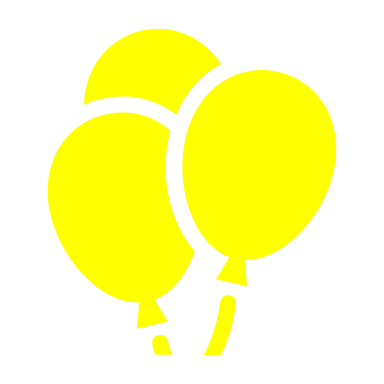 Bangor Open Singles

                  2018

       Thomas Canavan ( Bangor)



       Final

       Thomas     8 v 5  Rodney Simpson
                                     ( North Down )
This Photo by Unknown Author is licensed under CC BY-ND
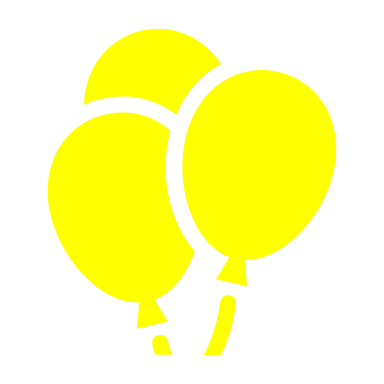 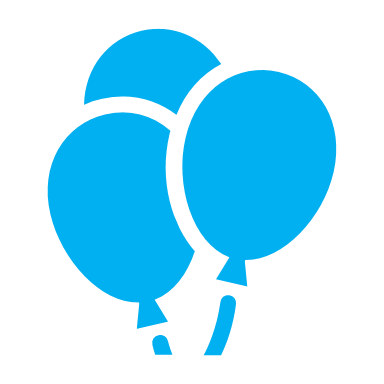 Bangor Open Singles

                   2017
            
              Robert Hastings ( Bangor )

 Final 
 Robert  13 v 3 David Ball ( Donaghadee )


Semi          Robert  16 v 4 Jackie Erskine  ( Bangor )
                   David   15 v 6 Ali Coleman ( Ballymena )



Quarter     Robert  10 v 9 Gary Eaton jun ( Salisbury )
                   David   13 v 6 Gary Balentine ( Pickie)
                   Jackie   11 v 4  Elaine Hastings (Ballywalter)
                   Ali         13 v 7 Thomas McClean ( Bangor )
This Photo by Unknown Author is licensed under CC BY-ND
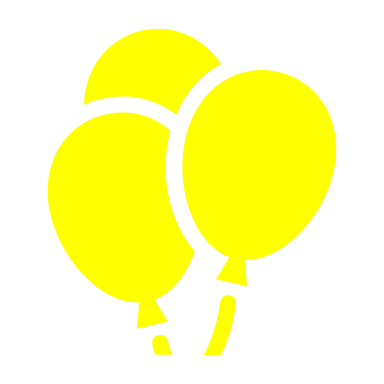 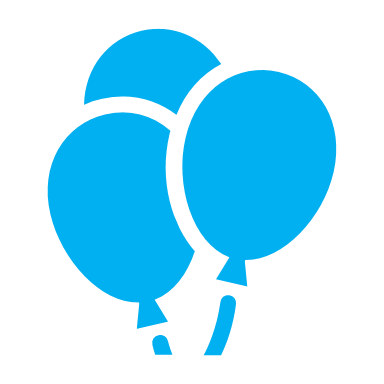 Bangor Open Singles
                   
                     2016

               Simon Cavan ( Belmont )

     Final  
            Simon    15 v 5  David Black ( Knock )


    Semi       Simon  13 v 3 Graham McKee ( Bangor )    
                   David  14 v 12 Ali Coleman ( Ballymena )


   Quarter  Simon  12 v 8 Maurice McKeown ( Castle )
          David  15 v 13 Darren Witherspoon ( Whitehead)
                  Graham 15 v 8  Alec Lightbody ( Pickie )
                  Ali        15 v 6  Thomas Cannavan ( Bangor )
This Photo by Unknown Author is licensed under CC BY-ND
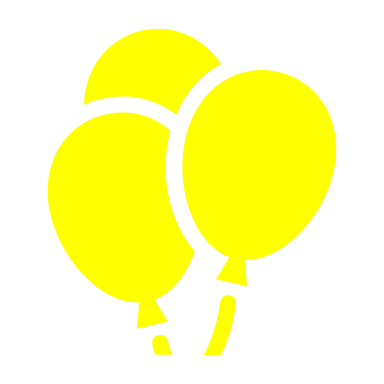 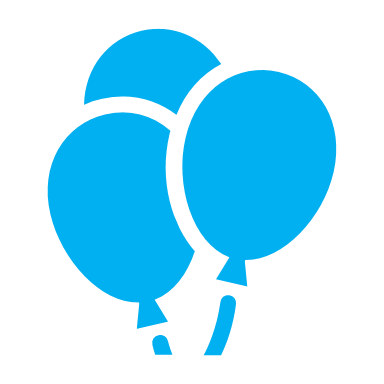 Bangor Open Singles 

                               2015   


              Gary Kelly ( Ballymoney )
             


Final  Gary  17 v 3 Ali Coleman (Ballymena)


  Semi    Gary 19 v 3 Alan McClean ( Whitehead )  
                Ali   14 v 7 Chris Mackender ( Castle )
This Photo by Unknown Author is licensed under CC BY-ND
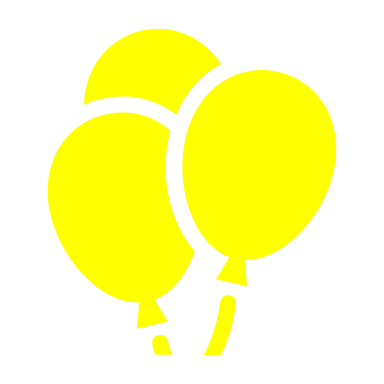 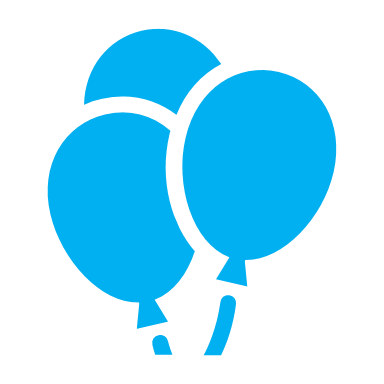 Bangor Open Singles

                   2014
            

          Erick Kennedy (Donaghadee)
 


  Final    Erick  20 v 8 Peter Campbell ( Pickie)



    Semi   Erick 20 v 11 Alan Stewart  ( Bangor )  
                Peter  22 v 9 Pat McRandal ( Whitehead )
This Photo by Unknown Author is licensed under CC BY-ND
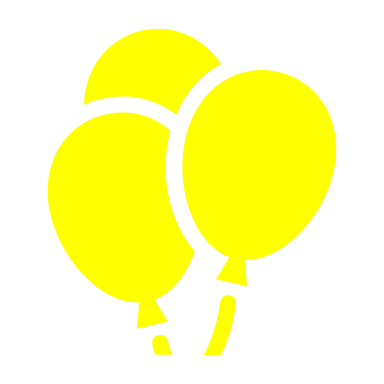 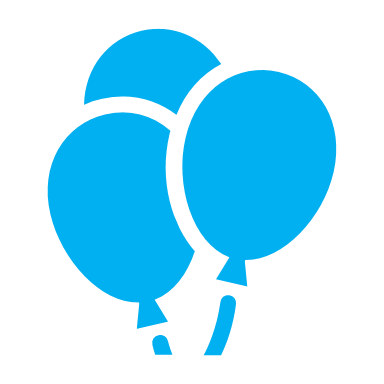 Bangor Open Singles    
              2013

           Kristofor Matchett ( Lurgan )

  Final
  Kristofor  15 v 12 David Black ( Unattached )


Semi      Kristofor  v  Brian Jess ( Downpatrick )
               David       v  James McKenny ( Dromore )    
                   


Quarter  Kristofor  16 v 7 Keith Taylor ( Bangor )
               David 18 v 12 Sam McWilliams ( North Down) 
               Brian  13 v 10 Graham McKee ( Bangor)
               James 17 v 11 David Ball ( Donaghadee )
This Photo by Unknown Author is licensed under CC BY-ND
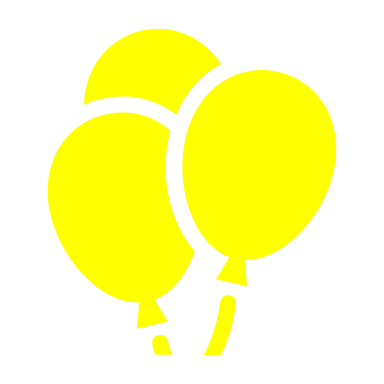 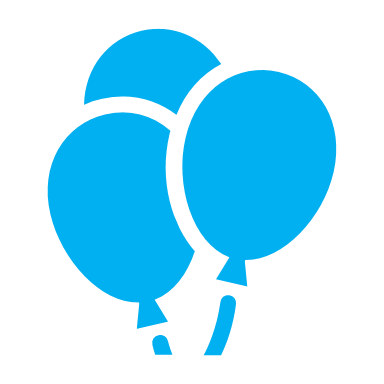 Bangor Open Singles
                             
                       2012

            Terry Crawford ( Belmont)

 Final  Terry  v  Neil Belch ( Pickie )


Semi  Terry  v  Ryan Cavan ( Pickie)
            Neil  v David Cavan ( Pickie )         
                  


Quarter   Terry 16 v 10 Thomas Cannavan ( Bangor)
                  Neil 13 v 11 Gary Eaton jun (Salisbury)
                  Ryan 19 v 10 Maurice McKeown ( Bangor)
                 David 13 v 8 Simon Beggs ( Larne)
This Photo by Unknown Author is licensed under CC BY-ND
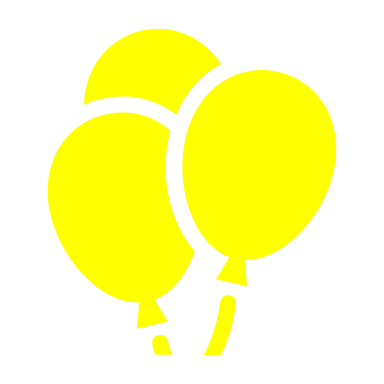 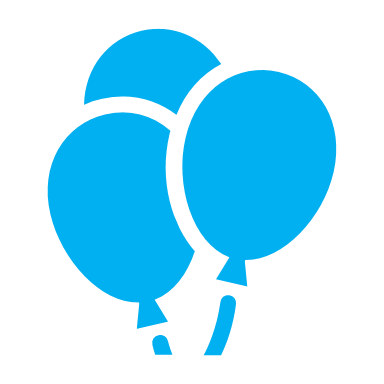 Bangor Open Singles
              
              2011

              Simon Martin ( Bangor )

 Final  Simon 22 v 9 Clifford Bailie ( Knock)


Semi     Simon     15 v 10 Tony Bell (Dunbarton )     
              Clifford  16 v 11 Darren Witherspoon ( Curran) 


Quarter  Simon  15 v 12 Gary Ballentine ( Pickie )
               Clifford 18 v  7 Elaine Hastings ( Ballywalter )
                Tony     17 v  5 Scott Jess ( Dromore )
               Darren  15  v 4 Gemma McClean ( Pickie )
This Photo by Unknown Author is licensed under CC BY-ND
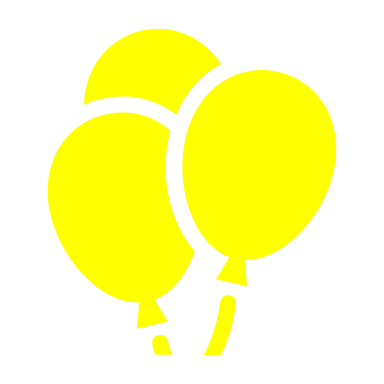 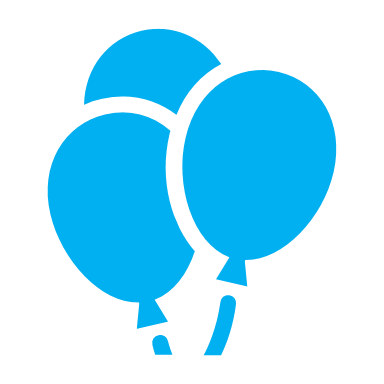 Bangor Open Singles

             2010             

            James Miller ( Willowfield )



Final   James  14 v 11 Nigel Todd ( Curran )




Semi  James 13 v 12 Matt Stevenson ( Castle )
           Nigel 20 v  6 Mairead McGuigan ( Ewarts )
This Photo by Unknown Author is licensed under CC BY-ND
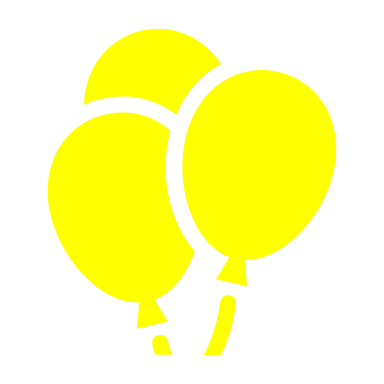 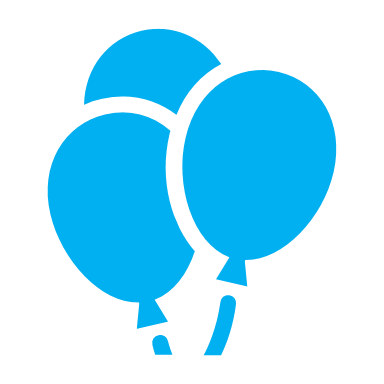 Bangor open Singles 
                                
                                2009           
            
               Barry Quinn ( Bangor )



Final  Barry 17 v 10  James McKenny ( Dromore)


Semi Barry 13 v 8 Fred Thompson (Willowfield)
          James 15 v 9 William Haddock 
               
Quarter   Barry 15 v 9 George Richardson (Portadown)
                 James 21 v 7 Harry Kerr ( Castle )
                 Fred   16 v 11 James Burns ( Whitehead ))
                William 16 v 10 Simon Martin ( Bangor)
This Photo by Unknown Author is licensed under CC BY-ND
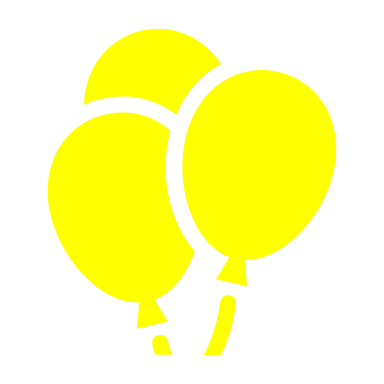 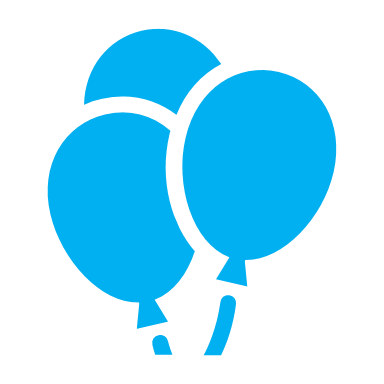 Bangor Open Singles

              2008

      
 Darren Cameron ( Victoria Park )

 


Final  Darren V  Simon Martin ( Bangor )
This Photo by Unknown Author is licensed under CC BY-ND
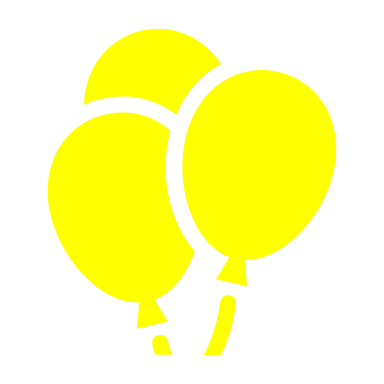 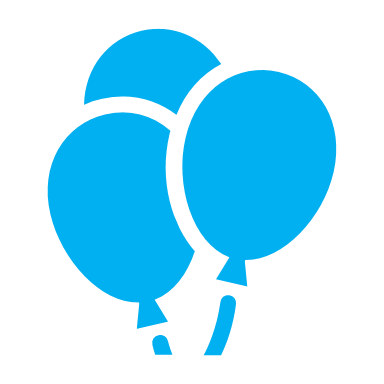 Bangor Open Singles

                          2007

          James McKenny ( Dromore )

 

Final  James 21 v 7 Simon Cavan ( Pickie )




Semi     James 21 v 17 Pat McRandal 
             Simon 21 v  6 Graham McKee ( Bangor )
This Photo by Unknown Author is licensed under CC BY-ND
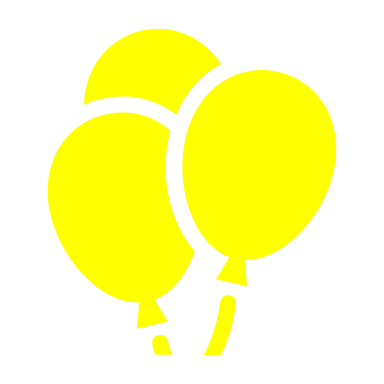 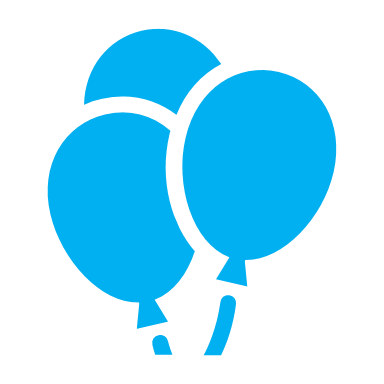 Bangor Open Singles

             2006



           Robert Hastings ( Bangor )

 

     Final  Robert 21 v 20 Paul Consiglia
                                    ( Londonderry Park )
This Photo by Unknown Author is licensed under CC BY-ND
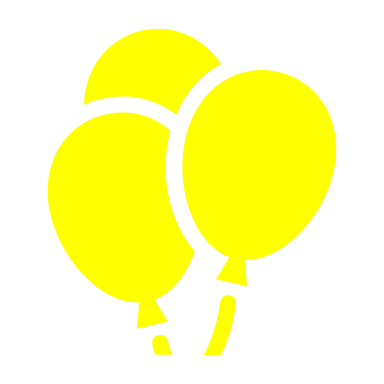 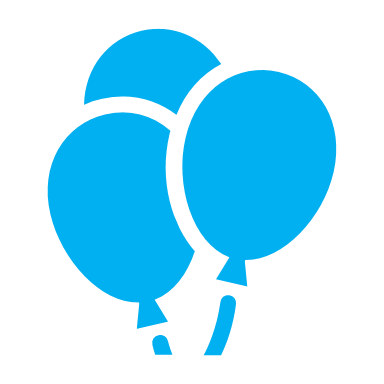 Bangor Open Singles
2005
David McRandal ( Larne )  
      

Final   David 21 v 14 Robert Hastings ( Bangor )
This Photo by Unknown Author is licensed under CC BY-ND
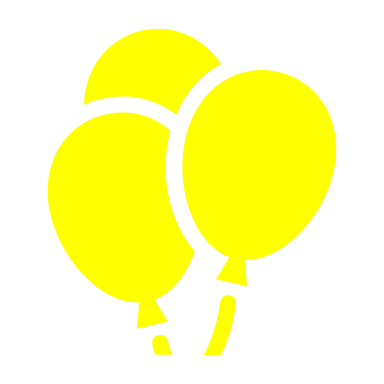 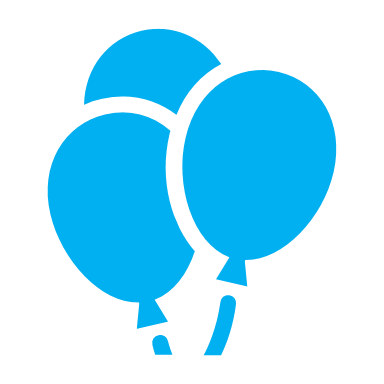 Bangor Open Singles
2004
David McRandal ( Larne )      
      

Final  David 21 v 20 Gary Scott ( Bangor )
This Photo by Unknown Author is licensed under CC BY-ND
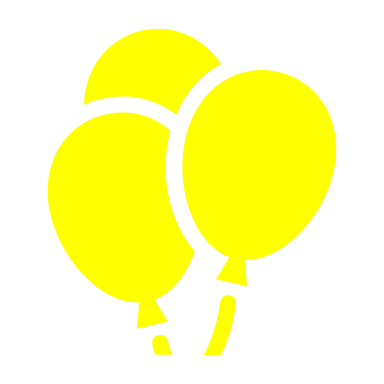 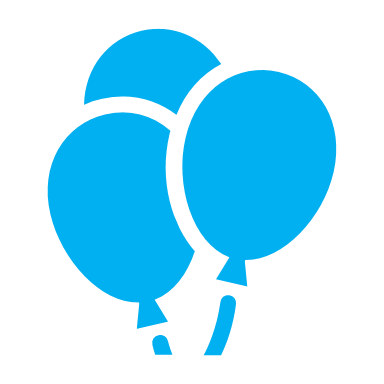 Bangor Open Singles
2003
Robert Hastings ( Bangor )
      
 

Final   Robert 21 v 9  Sandy Dalzell
                                  ( North Down )
This Photo by Unknown Author is licensed under CC BY-ND
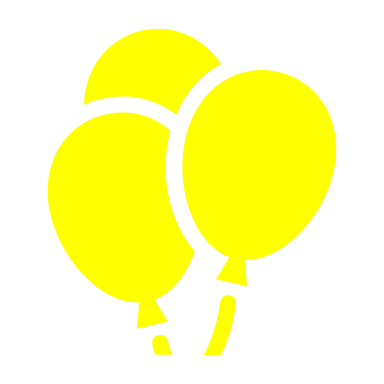 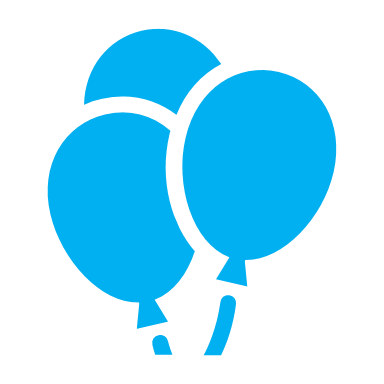 Bangor Open Singles
2002
Andrew Hughes ( Portadown ) 
      

 

Final  Andrew 21 v 9  Sandy Dalzell
                                     ( North Down )
This Photo by Unknown Author is licensed under CC BY-ND
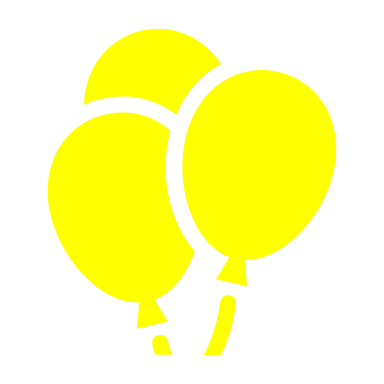 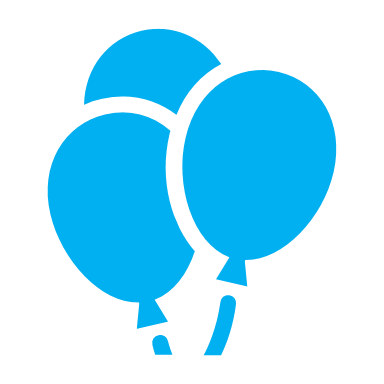 Bangor Open Singles
2001
Jackie Nelson ( Bangor )
      

 

Final  Jackie 21 v 14  Geoff McMullan
                                   ( Portadown )
This Photo by Unknown Author is licensed under CC BY-ND
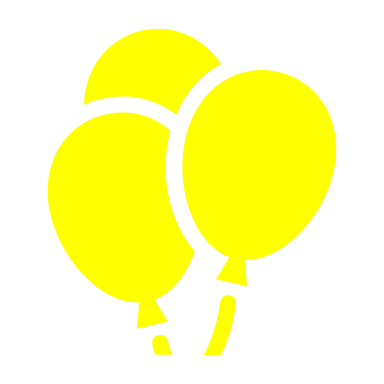 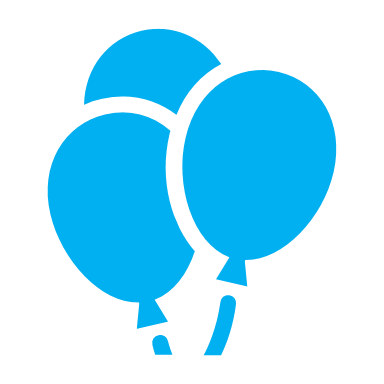 Bangor Open Singles
2000
Robin Horner ( Belmont )   
      

 

Final  Robin 21 v 2 Len Smeaton (Belmont)

Semi Robin 21 v 15 Terry Deconink (Park Drive )
           Len   21 v 13 H Magee
This Photo by Unknown Author is licensed under CC BY-ND
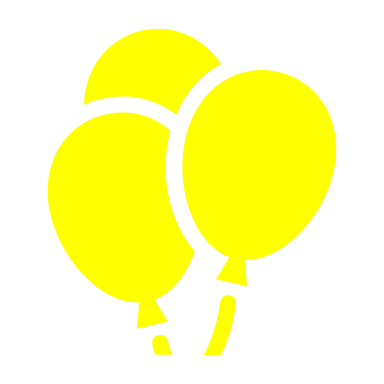 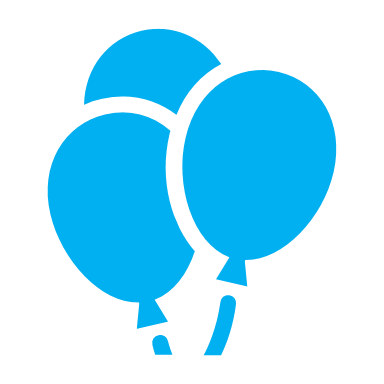 Bangor Open Singles
1999
Andrew Hughes ( Portadown )
      

Final  Andrew  v  Neil Belch ( Pickie )



Semi Andrew 21 v 20 Tom McMullan ( Dunluce )
           Neil      21 v 14 Peter Black ( NICS )
This Photo by Unknown Author is licensed under CC BY-ND
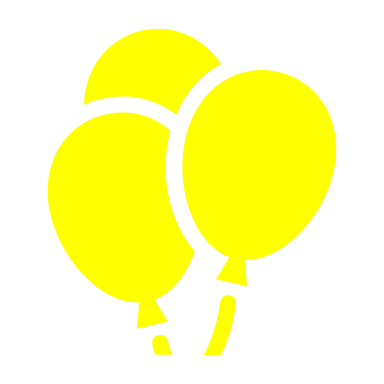 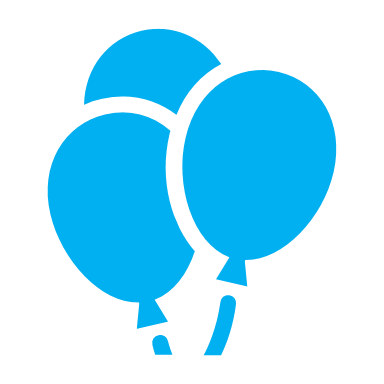 Bangor Open Singles
1998
Jonathon Ross ( Lisnagarvey )
      

 

Final  Jonathon v Neil Belch ( Pickie )
           

Semi Jonathon 21 v 13 Rodney McCutcheon
          Neil         21 v 19 Andrew Hughes 
                                       ( Portadown )
This Photo by Unknown Author is licensed under CC BY-ND
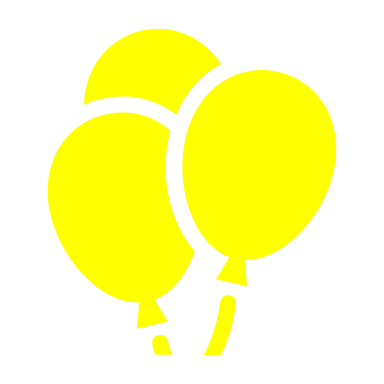 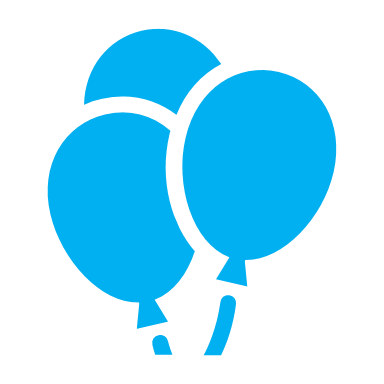 Bangor Open Singles
1997
Peter Black ( NICS )

 

Final  Peter v Tommy Reeves (Gallagher's)
                                




     Don’t have photo for Peter Black if you can help it would be good
This Photo by Unknown Author is licensed under CC BY-ND
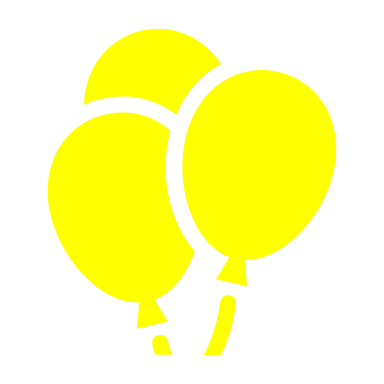 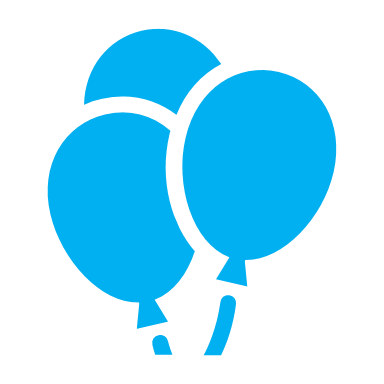 Bangor Open Singles
1996
Gary Scott ( Bangor )

 

Final  Gary  v  Simon Denley ( Bangor )
This Photo by Unknown Author is licensed under CC BY-ND
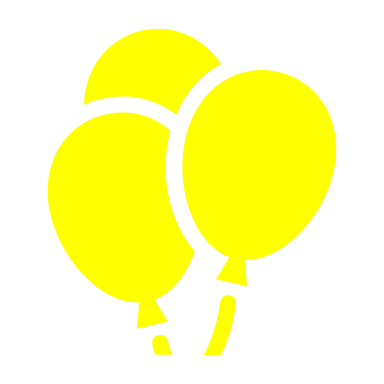 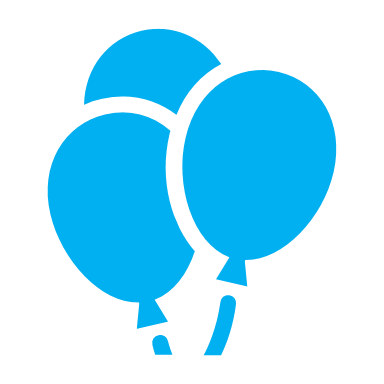 Bangor Open Singles
1995
Micheal Nutt ( Portrush )

 

Final
This Photo by Unknown Author is licensed under CC BY-ND
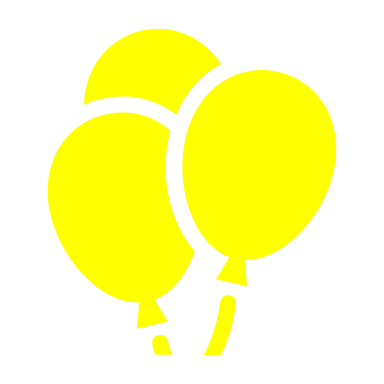 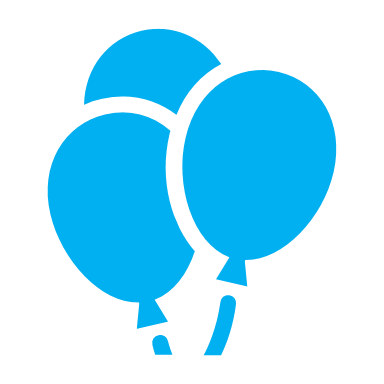 Bangor Open Singles
1994
Leslie Wilson ( Bangor )
      

 

Final
This Photo by Unknown Author is licensed under CC BY-ND
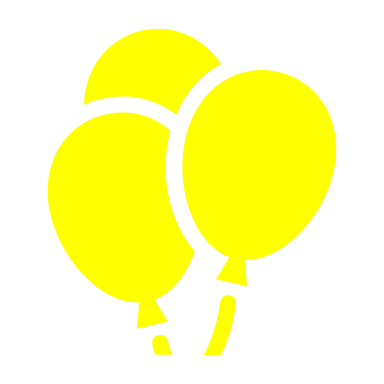 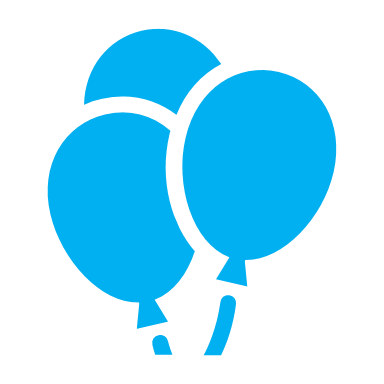 Bangor Open Singles
1993
Paul Daly ( Belmont )
      


Final  Paul 21 v 20 Keith Taylor ( Bangor )



Semi  Paul 21 v 20 Mark McPeak ( NICS )
          Keith 21 v 8 Gary Scott ( Bangor )
This Photo by Unknown Author is licensed under CC BY-ND
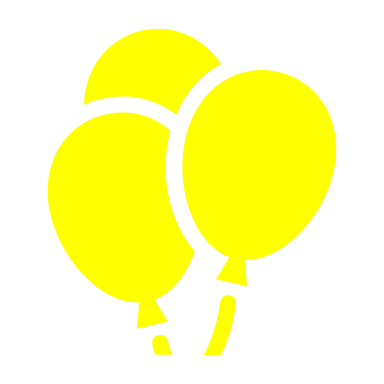 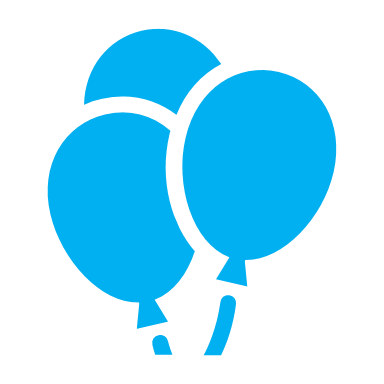 Bangor Open Singles
1992
David McRandal ( Larne )
      

 

Final
This Photo by Unknown Author is licensed under CC BY-ND
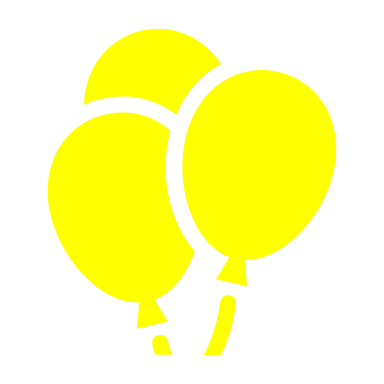 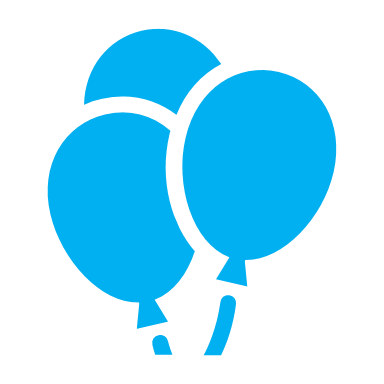 Bangor Open Singles
1991 John McDowell           ( Knock )
       1990 Gary Smith                  ( Bangor )
       1989  Stephen Branniff       (Musgrave )
       1988  Sam Hall                     ( Old Bleach )
       1987  Paul McVeigh             ( Falls )
       1986  Mark Graham             ( Bangor )
       1985  Eddie McNally           ( Falls )
       1984  Rodney McCutcheon ( Bangor)
       1983  David Gardner            ( Belmont )
       1982  B Livingston                 
       1981  Carl Gibson                 ( Castle )
       1980  Maurice McKeown     ( Bangor )
       1979  Maurice McKeown     ( Bangor )
       1978  William McKelvey       ( Bangor )
       1977  George Madine            ( Albert Foundry )
       1976  Sandy Smith   + 1974   ( Knock ) + 1963
This Photo by Unknown Author is licensed under CC BY-ND
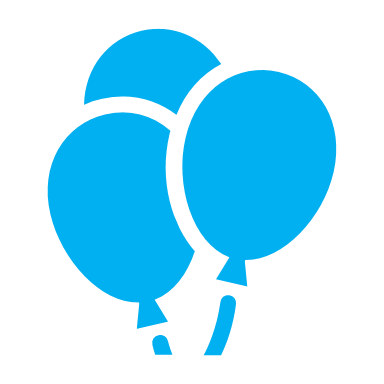 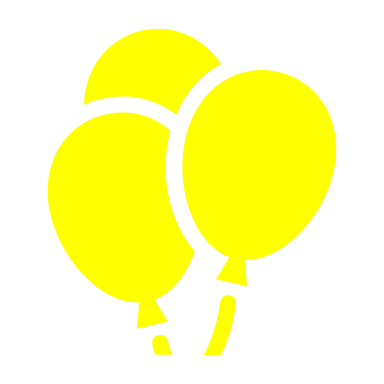 Bangor Open Singles
1975  Stanley Espie             ( Falls )
      1974  Sandy Smith   + 1963 ( Knock ) + 1976
      1973  Tommy Reeves Gallagher's V  George Madine ( Albert Foundry )
      1972  Fergus McConkey     ( Donaghadee )  1964 & 1968   
      1971  A Johnston
      1970  Hugh Wallace             ( Carrickfergus )
      1969  Jackie Harris               ( Castle )
      1968  Fergus McConkey       ( Donaghadee )
      1967  Tom O’Neil                  ( Woodvale ) ?
      1966  Dispute with Council Greens not used that year
      1965  Tom Nixon                   ( Willowfield )
      1964  Fergus McConkey        ( Donaghadee )
      1963  Andy Smith                    ( Knock ) 1974 + 1976
      1962  D Pollock                       ( Knock )
      1961  J P McCavana + 1956
      1960  J McDonald
This Photo by Unknown Author is licensed under CC BY-ND
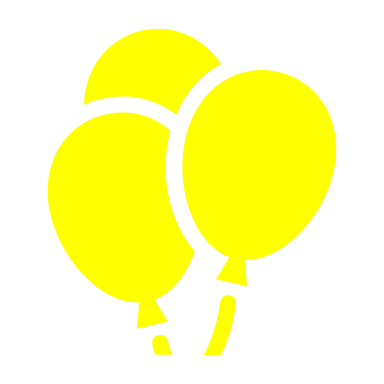 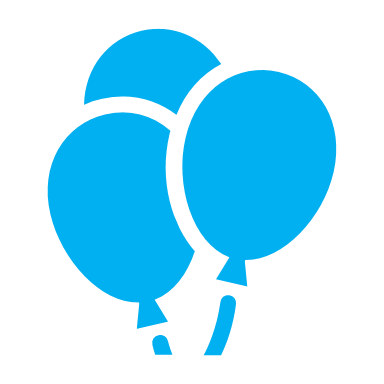 Bangor Open Singles
1959  W S Tate + 1954           ( Newcastle )
      1958  V Elliott
      1957  A Duggan
      1956  J P McCavana +1961
      1955  Jim Sloan                      ( Cliftonville )
      1954  W S Tate    + 1959         ( Newcastle )
      1953  B Fitzmaurice               ( Cliftonville )
      1952  John McCelland            ( Pickie ) 1951 + 1945
      1951  John McCelland             ( Pickie )
      1950  No Tournament
      1949  No Tournament
      1948  William Pollack             ( Castle )
      1947  No Tournament
      1946  No Tournament
      1945  John McCelland             ( Pickie )
      1939  Jack Morrow                   ( Bangor )
This Photo by Unknown Author is licensed under CC BY-ND
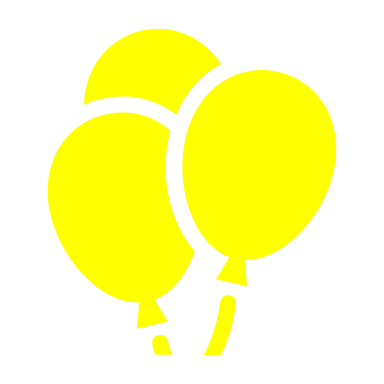 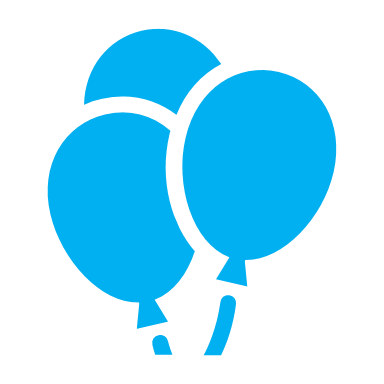 Bangor Open Singles
This Photo by Unknown Author is licensed under CC BY-ND
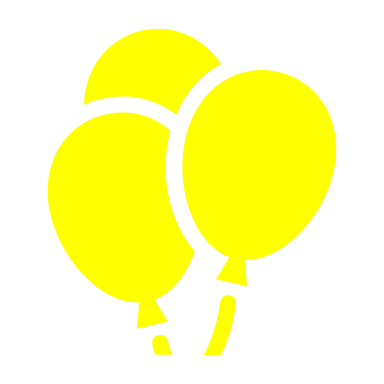 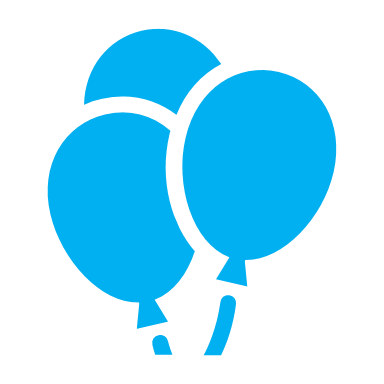 Bangor Open Singles
This Photo by Unknown Author is licensed under CC BY-ND
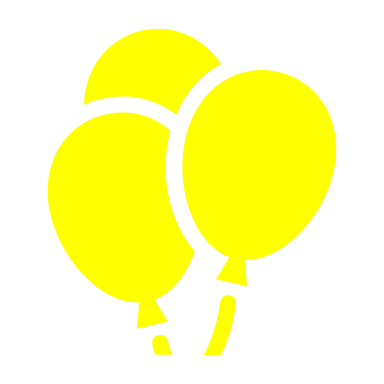 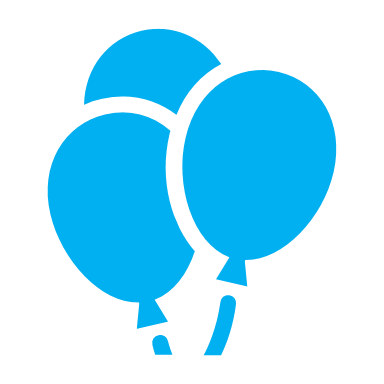 Bangor Open Singles
This Photo by Unknown Author is licensed under CC BY-ND